한국부동산원 소개
부동산 시장의 안정과 질서를 유지하고 부동산 소비자 권익보호와 
부동산 산업발전에 이바지합니다.
2025. 5
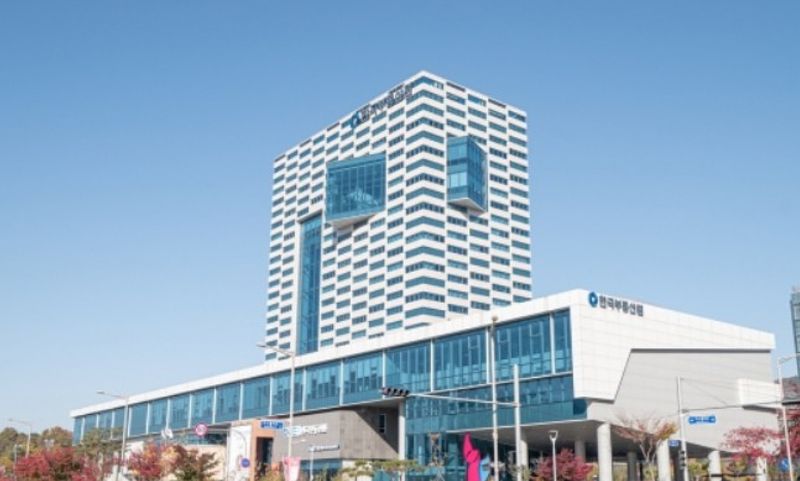 국토교통부 산하 준시장형 공기업
1969년, 한국감정원 설립
2020년, 한국부동산원으로 사명 변경
설립목적
부동산 시장의 안정과 질서를 유지하고, 부동산 소비자 권익 보호와 부동산 산업발전에 이바지합니다
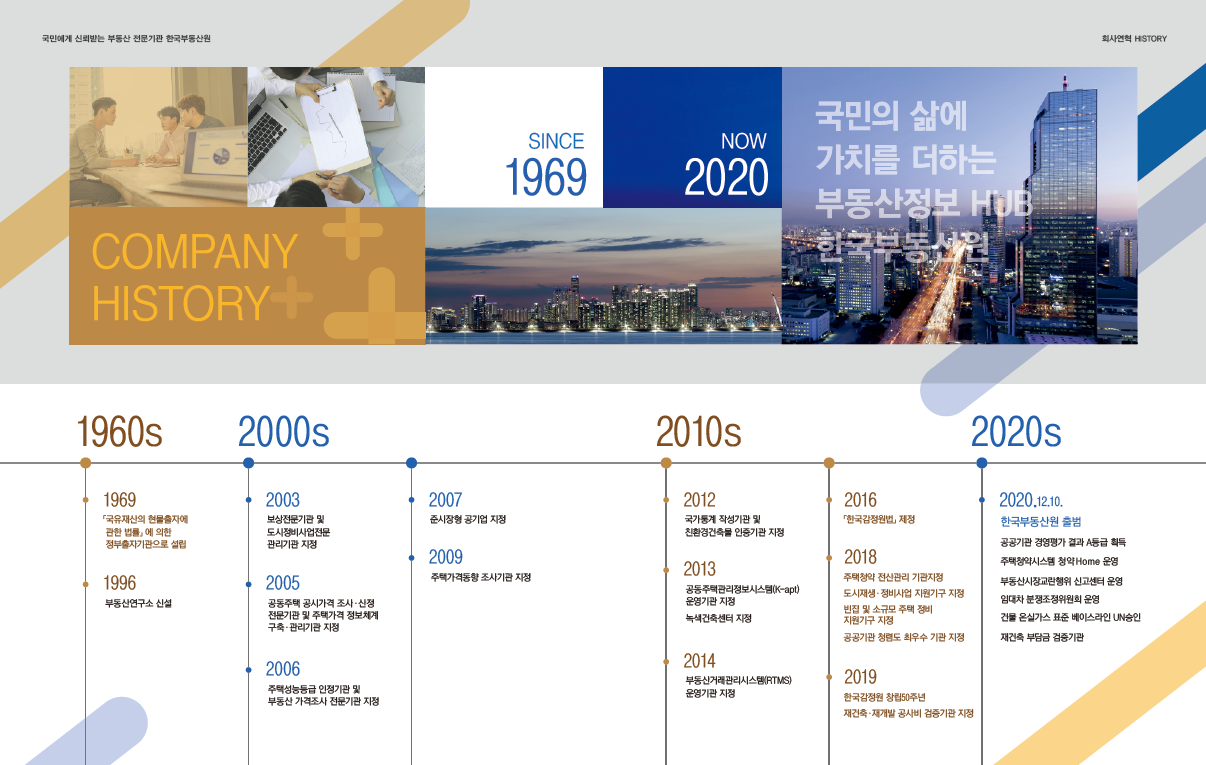 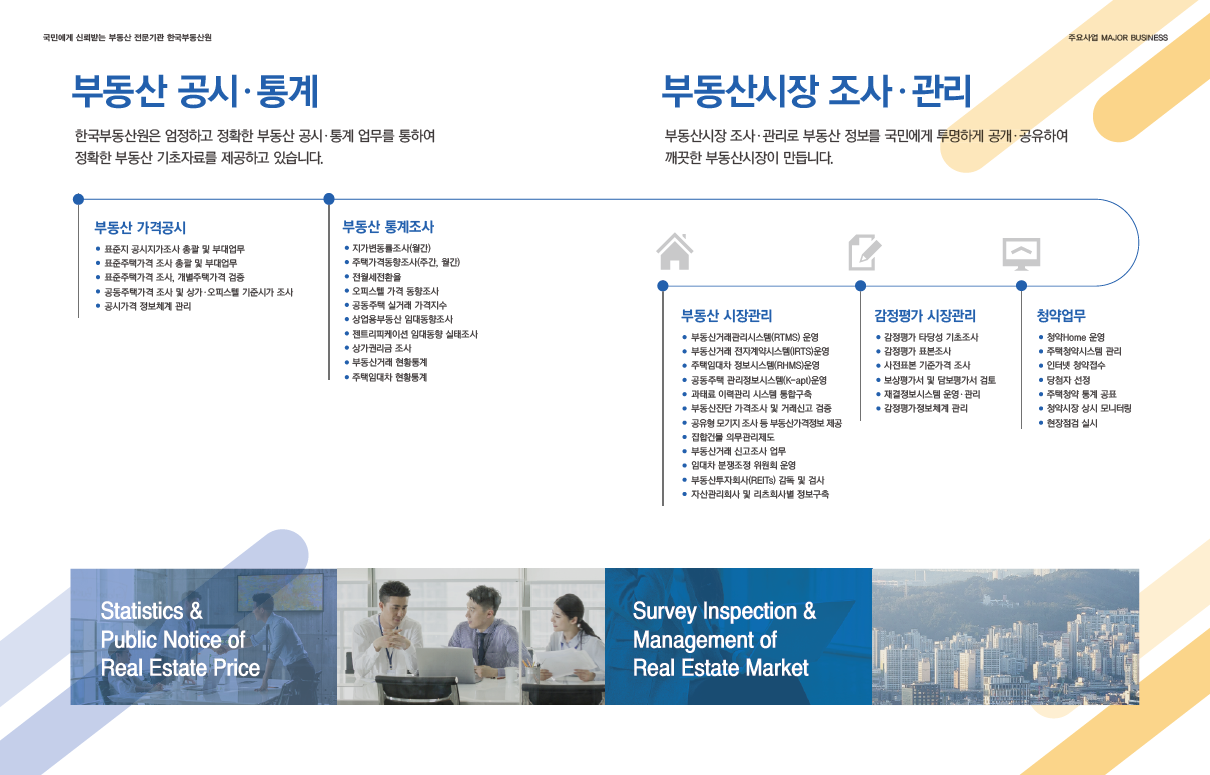 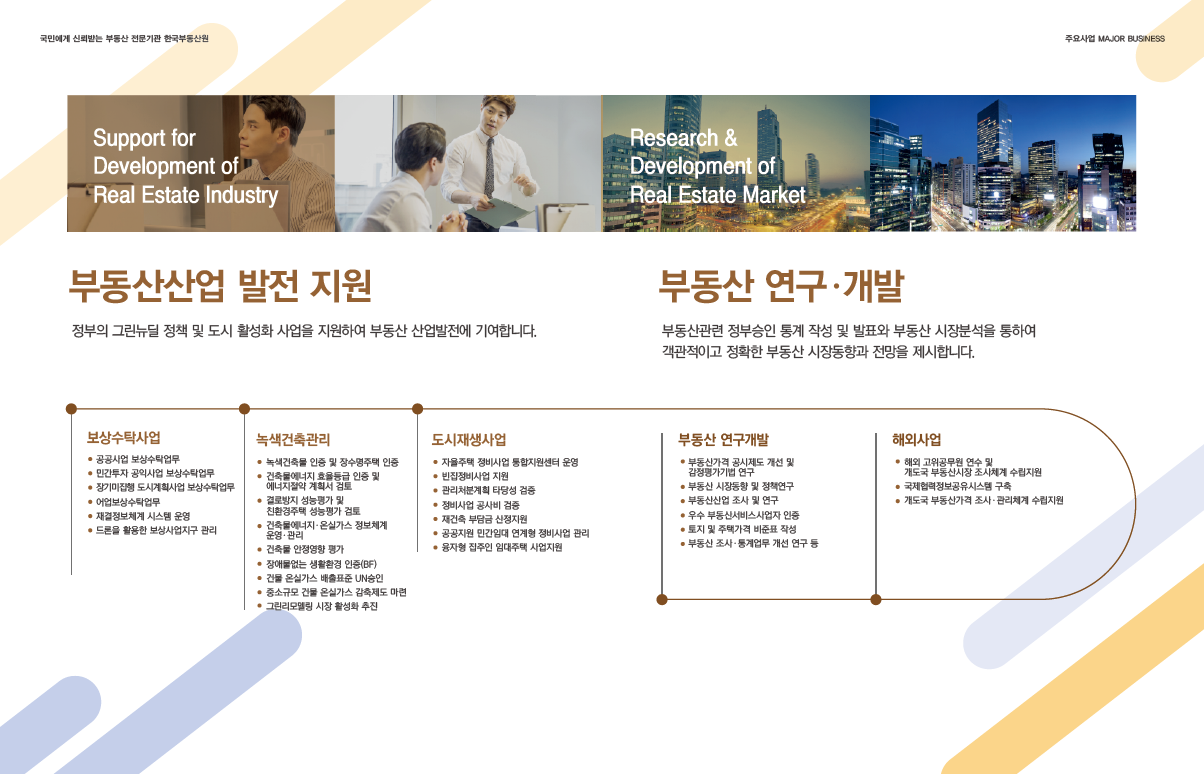 한국부동산원 
신입직원 채용
직무능력중심(NCS) 채용으로 공정하고 투명한 채용문화를 선도합니다
2025. 5
신입직원 채용
01
02
채용방식 및 형태
채용규모
01
03
04
우대사항
채용절차
05
Q&A
01. 채용방식 및 형태
채용방식
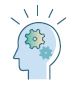 불합리한 차별을 야기할 수 있는 
성별, 출신지, 가족관계, 학력, 
외모 등 편견 요인 제외
직무수행에 필요한 
능력과 역량을 평가
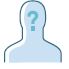 채용형태
채용형 인턴 :  연수 및 실무실습(OJT)  ⇒  평가  ⇒  채용 결정
02. 채용규모
2025년 채용계획(예상)
   - 경영·경제·법·도시·부동산·건축 및 전문자격 소지자 등 필요분야
02. 채용규모
(참고) 2025년 상반기 신입직원 채용공고문
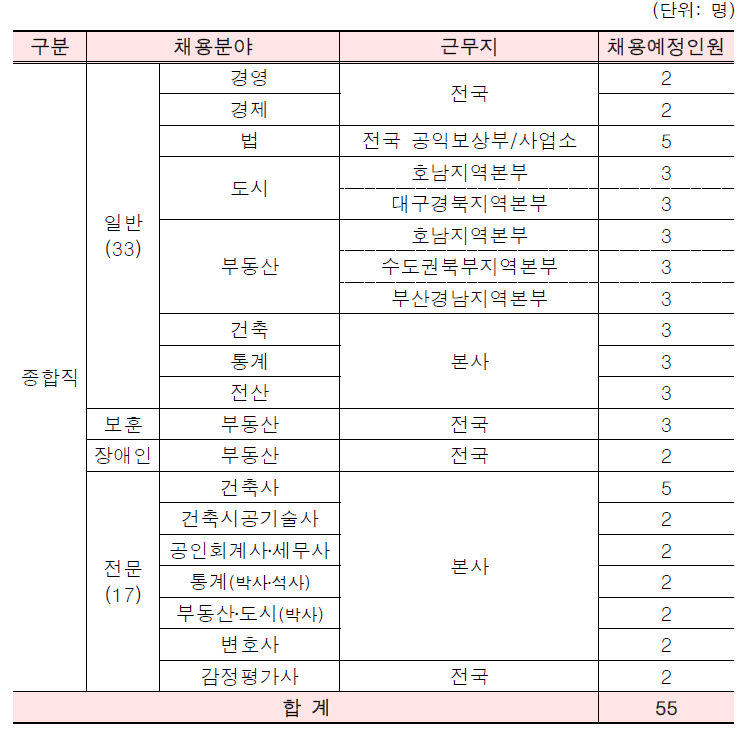 03. 우대사항
사회적 가치 실현 관련                                        * 공고일 기준, 중복 시 지원자가 1개만 선택하여 입력
03. 우대사항
자격 관련                                         * 공고일 기준, 중복 시 지원자가 1개만 선택하여 입력
03. 우대사항
기타 우대사항                                  * 공고일 기준, 중복 시 지원자가 1개만 선택하여 입력
1) 「혁신도시 조성 및 발전에 관한 특별법」 시행령 제30조의 2 제4항에 해당하여 이전지역인재 채용목표제를 적용하지 않을 수 있음에도, 이전지역인재 채용목표제 적용
2) 공고일(’25.1.9)기준으로 수료(이수)일로부터 3년 이내에 한함
3) 공고일(’25.1.9)기준으로 복무당시 소속 실처지사장의 우대 요청이 있는 경우에 한하며, 우대기간은 소집 해제된 날로부터 2년까지만 적용
4) 채용 관련 특전 부여를 사전 공지한 경우에 한하며, 수상일 기준 3년 이내(공고일 기준)에 한함
03. 우대사항
우대사항 적용
채용전형별로 항목별(사회적가치 실현, 자격, 기타) 우대사항에 대한 가점을 합산하여 적용
    * 단, 기타 우대사항은 신입직원의 경우에만 적용
 각 항목(사회적 가치 실현, 자격, 기타) 내 지원자가 입력한 가점 1개만 인정하고, 가점의 총합계는   만점의 15% 이내 적용
04. 채용절차
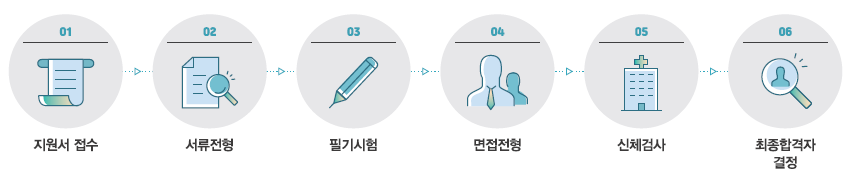 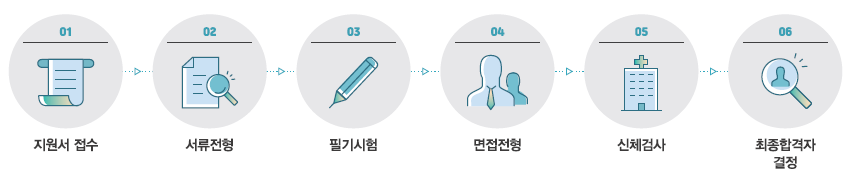 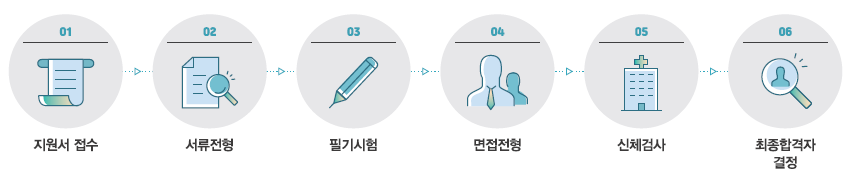 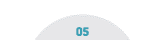 04. 채용절차
지원서 접수
우리 원 채용홈페이지(www.reb.or.kr/recruit)에 접속하여 지원서 작성·제출
  - (접수기간) : 2025.1.13(월) 14:00 ~ 1.24(금) 12:00까지
  - (지원서 구성) 인적사항, 지원자격, 우대사항, 교육사항(학교/직업), 자격사항, 경력 및 경험사항 → 입사지원 단계 간소화!
                        ★ 경험 및 경력 기술서 및 자기소개서(면접전형 대상자만 제출)
     * 블라인드, 직무능력 중심 채용으로 성별, 연령, 학력, 가족관계, 사진 등 편견을 유발할 수 있는 항목 미기재 

※  입사지원서 작성 시 유의사항(서류평가에 반영X, 다만, 증빙불가 시 불합격 처리) 
  - (공고일 기준) 공고일 기준으로 유효한 교육사항, 자격사항 등을 작성
  - (증빙필요) 추후 증빙이 가능한 내용(교육사항, 자격사항, 경력사항 등)에 한하여 작성
     * 면접전형 합격 후 입사지원서 기재사항을 증빙할 수 없는 경우 면접전형 합격이 취소됨에 유의
04. 채용절차 - 지원자격 및 근무지역
지원자격(공통)
지원자격(신입직원)
근무지역
입사예정일로부터 근무 가능한 자
 한국부동산원  「인사규정」상 채용 결격사유가 없는 자 
 한국부동산원  「취업규칙」 에 따라 정년인 만 60세 미만인 자
 남자의 경우 군필자 또는 면제자
공인 영어성적 지원자격 기준점수 이상인 자[성별, 학력 및 전공 제한은 無]
 신입(전문)의 경우 해당 분야 자격 혹은 학위를 취득한 자
본사(대구) 및 전국 지사(연고지↔비연고지 순환근무)
  - 단, 특정 지역본부와 본사 간 순환근무하는 지역본부 채용 가능
04. 채용절차(서류전형)
서류전형
심사기준 : 적격심사로 지원자격 심사 후 미충족 시 불합격 처리
 심사대상 : NCS 기반 입사지원서 등 제출서류 일체
 합격인원 : 지원자격 충족 인원 모두
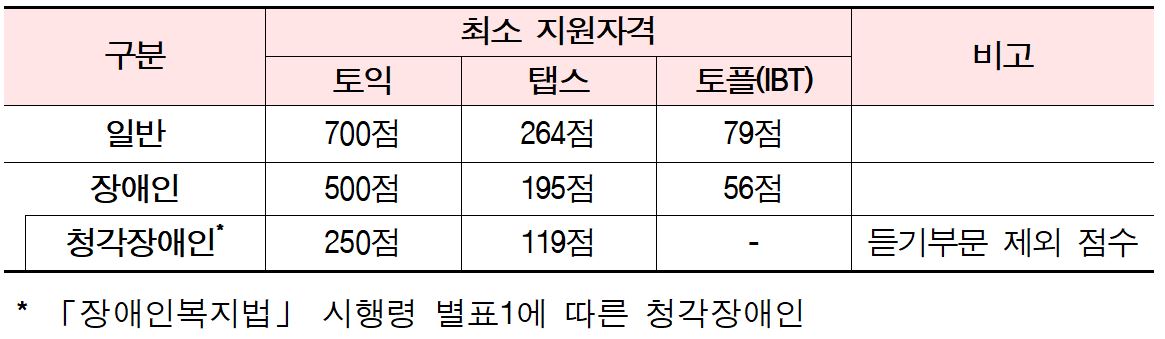 04. 채용절차
필기시험
필기구분 : 직업기초능력평가(40문항, 100점), 직무수행능력평가(50문항, 100점), 인성검사(참고자료)
   - 직업기초능력평가 점수 30%, 직무수행능력평가 점수 70%로 적용하여 100점 만점 환산
 합격인원 : 고득점자 순으로 채용예정인원의 4배수 이내에서 결정
* 합격 취소 또는 응시포기자 발생 등을 고려 채용분야별 최대합격인원의 30% 범위 내에서 예비합격자 선정(소수점 이하는 1명으로 봄)
04. 채용절차
면접전형 대상자 선정
필기시험 합격자(예비합격자 포함)는 어학성적 확인을 위한 응시정보 및 생년월일 제출
 면접전형에 필요한 경력 및 경험 기술서, 자기소개서 작성 후 제출
 ※  경력 및 경험기술서, 자기소개서 부실 작성 시 불이익을 받을 수 있음
유의사항
기한 내 미작성 하거나 어학성적 증빙이 불가한 경우, 필기시험 합격이 취소되며, 이 경우 채용분야 최소단위별 채용예정인원의 4배수 이내에서 필기시험 합격자를 순위에 따라 면접전형 대상자로 선정
04. 채용절차
면접전형
면접방식 : 개별면접 방식, PT면접 등 구조화 된 면접
 진행방식 : 1단계: 직무수행, 2단계: 직업기초
 평가항목 : 직무수행능력(50점), 직업기초능력(50점), 100점 만점
 합격인원 : 고득점자 순으로 채용예정인원 범위 이내에서 결정
* 합격 취소 또는 응시포기자 발생 등을 고려 분야별 채용예정인원의 30% 이내로 선정(소수점 이하는 1명으로 보며, 채용분야 최소단위별로 2명 선정)
04. 채용절차
면접합격자 대상 증빙서류 제출
면접합격자(예비합격자 포함)를 대상으로 기한 내 입사지원서 기재사항을 증빙하는  서류를 스캔본과 원본으로 동시 제출
최종합격자 결정
제출서류 검토를 통해 최종합격자 결정
   - 최종합격자 결정 이후라도 입사지원서 기재사항 또는 제출서류의 내용이 허위로 밝혀지는 등의 경우 최종합격자 결정 취소
실무수습 및 정규직 전환
약 2~3개월 이내 실무수습 기간(연수 및 직무연수)을 통해 최종평가 후 정규직 전환
 * 최소 70% 이상 전환
상기 사항은 매 채용계획 수립 시 변경될 수 있으며,  자세한 내용은 채용공고문을 참고하시기 바랍니다.
!
Q&A
질의응답시간